Альманах “Русалка Дністровая” та пробудження української преси на Східній Україні
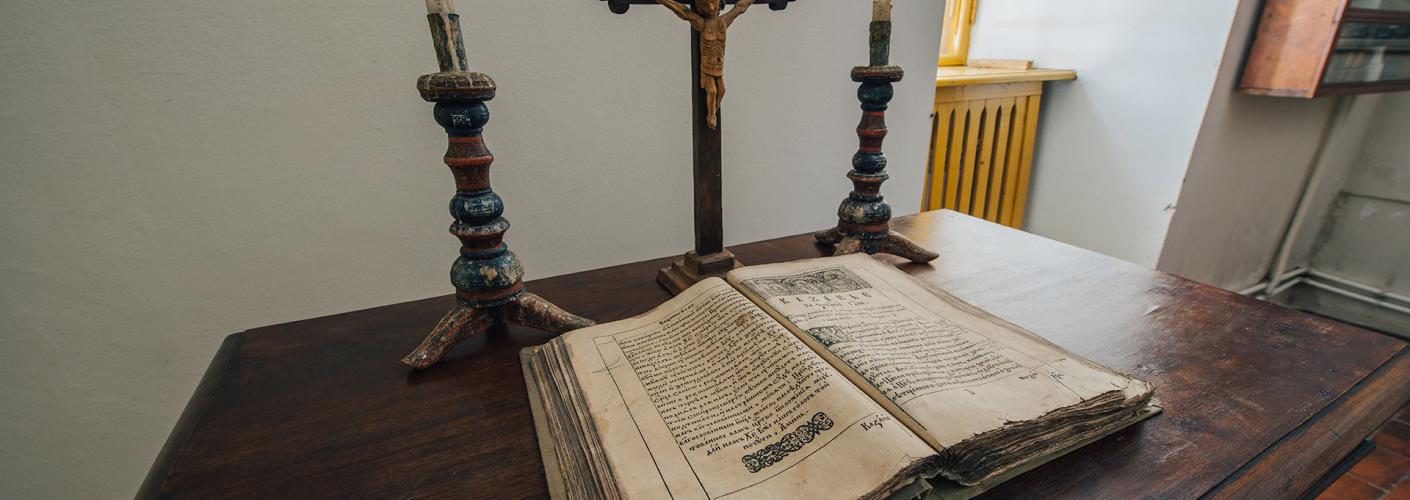 План
«Руська трійця»: діяльність організації. 
Альманах «Русалка Дністровая»: структура та зміст.
Газета Л. Глібова «Черниговский листок»: історія функціонування.
ЛІТЕРАТУРА
Михайлин І. Л. Історія української журналістики ХІХ століття: Підручник. К.: Центр навчальної літератури, 2003. 720 с.
2. Животко А. Історія української преси. К.: Наша культура і наука, 1999. 368 с.
3. Нахлік Є. Нова література в Західній Україні // Історія української літератури ХІХ століття. Кн.1. – К., 1995.
4. Розумний Я. Маркіян Шашкевич – символ національного відродження. Сучасність. 1992. № 6. С. 8-11.
5. Самойленко Г.В. Газета «Черниговский листок» Л.Глібова і її кореспонденти. Наукові записки НДУ ім. М.Гоголя. 2010. С. 4-17.
Львів – центр національного життя та руху в Галичині на початку 30-х років XIX ст.
Напівлегальне демократично-просвітницьке та літературне угрупування “Руська трійця”, які активно виступили на захист рідної української мови.
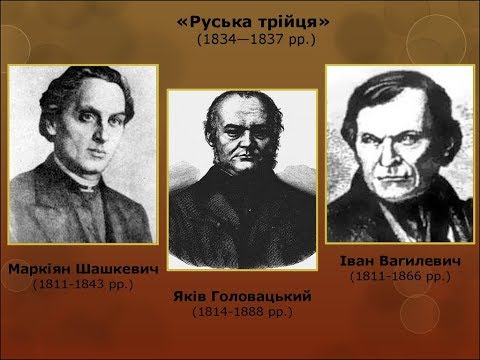 Своє головне завдання вбачали в піднесенні статусу української мови, розширенні сфери її вжитку і впливу, прагненні “підняти дух народний, просвітити народ”, максимально сприяти пробудженню його національної свідомості.

Першими спробами сил для членів гуртка стали рукописні збірки власних поезій та перекладів під назвою “Син Русі” (1833) та “Зоря” (1834)
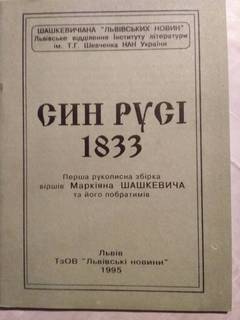 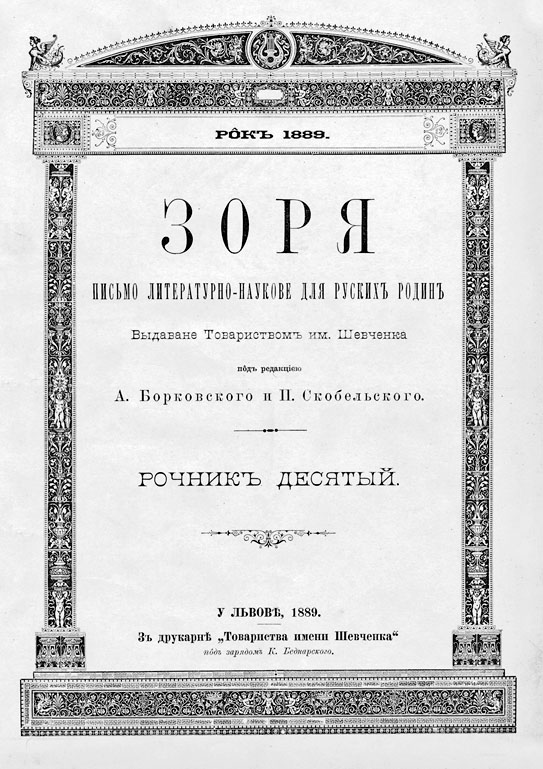 1836 р. у Будапешті побачив світ альманах “Русалка Дністровая”. Лише 200 із 1000 примірників цієї збірки потрапили до рук читачів, решту було конфісковано львівською поліцією.
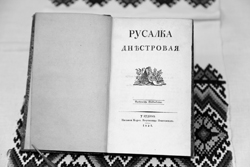 “Я пробував своїх сил в руській мові, як в своїй рідній, що значно різниться від московської і церковної мови, і думав покласти підвалини під її дальший розвиток, так і через це зарадити недостачі руської літератури”. (З протоколу на допиті у цензора Венедикта Левицького – відповідь Шашкевича .)
Рядки протоколу допиту М.Шашкевича від 14 червня 1837 року стосуються видання “Русалки” в Буді.   Запитання: “Які були ваші наміри при опублікації цього збірника, чому не віддали його друкувати тут, а в Угорщині через тамошню цензуру?”   Відповідь: “… Те, що книжечка надрукована в Угорщині, сталося виключно з волі збирача Головацького. Він організував видання там, де йому обійшлося дешевше. Що стосується цензури, то малось на увазі, що оскільки ця книжечка повинна була друкуватись не за кордоном, а в Австрійській державі, і тамтешня цензура також підлягає тим самим принципам цензурування, як і наша.”
Відповідь Шашкевича досить чітка,
 тільки не відповідала дійсності. Шашкевич добре знав,
 що угорська цензура ліберальніша, як львівська 
чи віденська, про це свідчать його слова до Головацького: 
“Коли не можна друкувати руської книжки у Львові, – то 
повезем її до Відня, а коли там не пустять на світ Божий, 
то лишається іще свобідна Угорщина”. У вислові “свобідна”
 Шашкевич мав на увазі угорську цензуру.
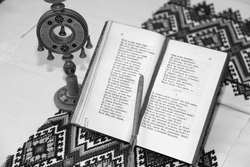 Зміст “Русалки Дністрової” визначають три основні ідеї:
 визнання єдності українського народу, розділеного кордонами різних держав, та заклик до її поновлення;
 позитивне ставлення до суспільних рухів та уславлення народних ватажків – борців за соціальне та національне визволення; 
пропаганда ідей власної державності та політичної незалежності.
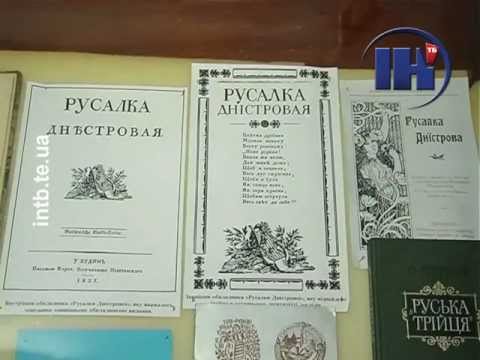 РОЗДІЛИ
Фольклористична частина 
Оригінальні твори видавців
Переклади
Історико-літературний розділ
“Русалка Дністровая” була свого часу явищем наскрізь революційним. Це був рішучий виступ проти традиційних політичних і соціальних авторитетів”. І. Франко
Навесні 1861 року Л.Глібов подав до Київського цензурного комітету клопотання про дозвіл видавати в Чернігові щотижневу газету. 
РУБРИКИ: 1) Літературний; 2) Новини, вісті і чутки; 3) Загальнокорисні відомості (сільське господарство, хатнє господарство, промисловість, торгівля, популярна медицина тощо); 4) бібліографія, відомості; 5) Різні об'яви, виклики, запити.
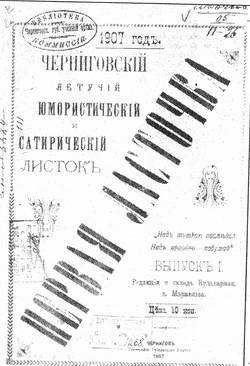 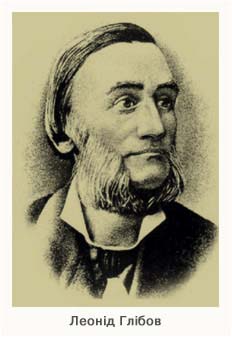 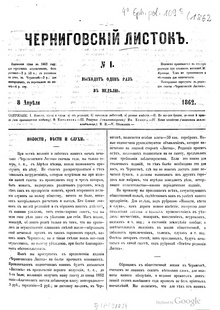 Автори: Павло Чубинський, Опанас Маркевич, Степан Ніс. До участі в газеті  вдалося залучити П.Куліша, О.Кониського, П.Кузьменка, М.Вербицького, О.Лазаревського, І.Андрущенка.
Основним своїм завданням вбачав: всебічне дослідження України і в першу чергу Чернігівщини та захист національних інтересів українського населення.
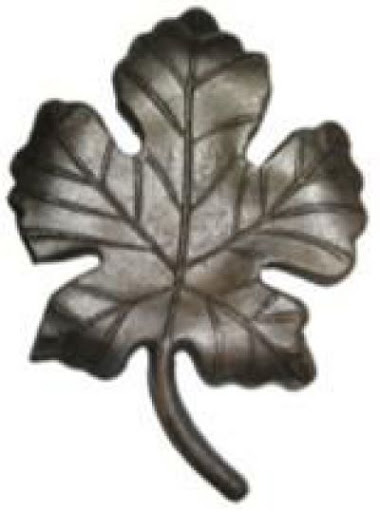 Через брак коштів і невелику кількість читачів регіонального видання Л.Глібову так і не вдалося налагодити більш-менш тривалий випуск газети, у її виданні раз у раз траплялися великі перерви. Так, у 1861 році вийшло лише 11 чисел часопису, у 1862  36, а в 1963  14 (усього було видано 61 число газети).
Переважну більшість матеріалів доводилося писати самому редактору, який і був єдиним співробітником «Черниговского листка», виконуючи в ньому функції кореспондента, коректора й навіть кур'єра.
Проблемам народної освіти, зокрема запровадженню в неї української мови, була присвячена стаття О.Лазаревського (2 липня 1863). З'явившись після Валуєвського циркуляра і заборони діяльності недільних шкіл, вона аргументовано доводила неможливість заборони живої мови, якою розмовляє багатомільйонний народ і успішно створюється література.
Найбільш охоче Л.Глібов писав про освіту, культуру, але не обминав і політичні події, створював цікаві описові подорожні нотатки, звичаєві нариси. У статті "Не всі передбачення здійснюються..." (14 травня 1863) Л. Глібов коментує другу річницю скасування кріпацтва.
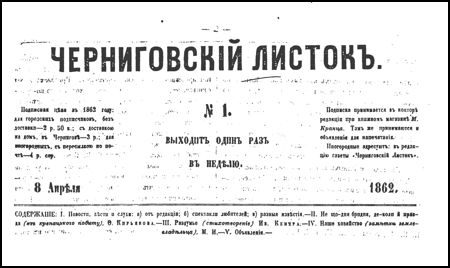 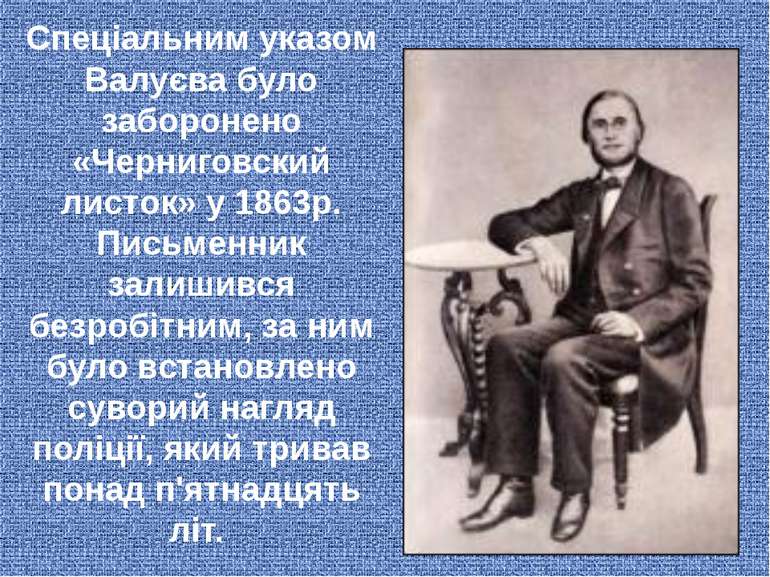